Joule & specific heat capacity
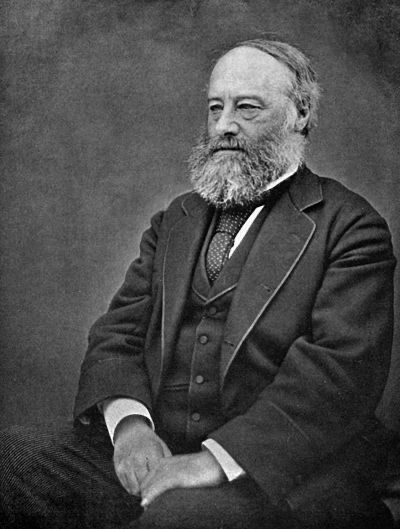 James Prescott Joule was born in Salford, England, as the son of a wealthy brewer. He studied science and mathematics. Whilst working as a brewer, he began to investigate heat. His studies led to the laws of the conservation of energy and laws of thermodynamics.
He worked alongside Lord Kelvin in his scientific endeavours. Joule is credited with his discoveries linking electricity, resistance and the dissipation of energy.  
Joule proved through his experiments that every material when heated had a ‘specific heat capacity’. He proved that heat energy and mechanical energy are interchangeable. The SI unit for energy – joule – is named after him.
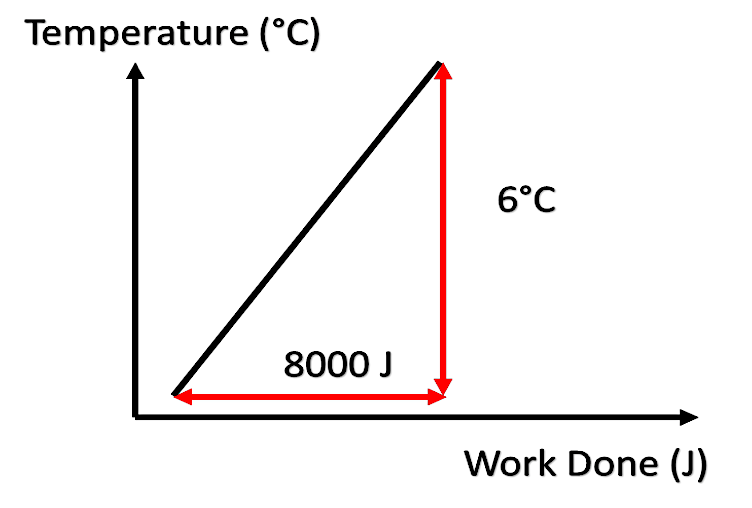 Specific heat capacity is the amount of energy needed to heat 1 kg of a substance by 1°c.
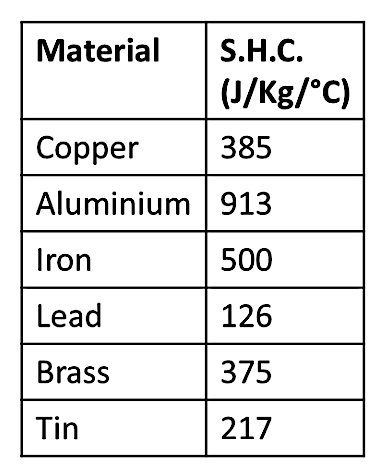 change in   =   mass  X  SHC   X   change in
energy                                       temperature  

           𝛥E      =       M       X       C        X        𝛥𝜽
                               kg           J/kg°C            °C
𝛥E
________

M X C X 𝛥𝜽
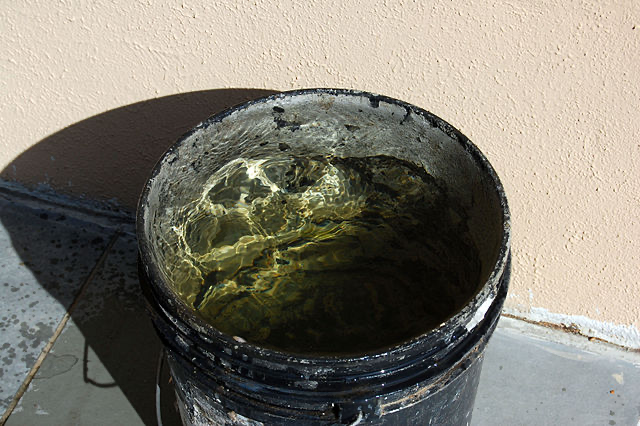 Example:
If the specific heat capacity of water is 4200J/kg°C, how many joules (J) of energy are needed to raise the temperature of a 7kg bucket of water by 4°C?

	𝛥E      =        M       X       C       X        𝛥𝜽
                     	                    kg           J/kg°C            °C
M    =  7kg
𝛥𝜽   =  4°C
C     = 4200J/kg°C

             E  =  7  X  4200  X  4          E  =  117,600J
Gravitational
field strength
10N/kg
Question:

If the specific heat capacity of water is 4200J/kg°C, how many joules (J) of energy are needed to raise the temperature of a 7kg bucket of water by 4°C?
Practice
Using the specific heat capacity of water (4200 J/kg°C), how much energy is needed to increase the temperature of 500 g of water by 80°C in a kettle? ____________________________________________________________________________________________________________________________
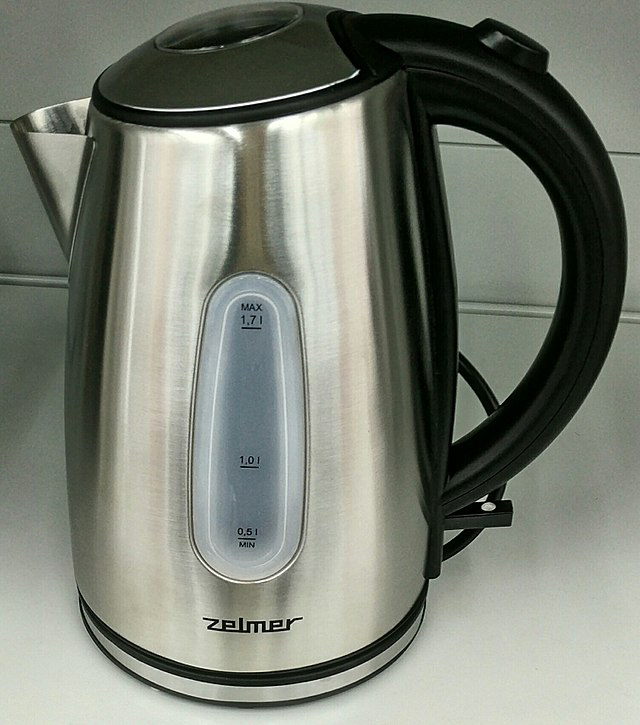 A 2 kg metal cylinder is supplied with 1600J of energy to heat it from 5°C to 13°C. What is the specific heat capacity of the metal?  ________________________________________________________________________________________________________________________________________________________________
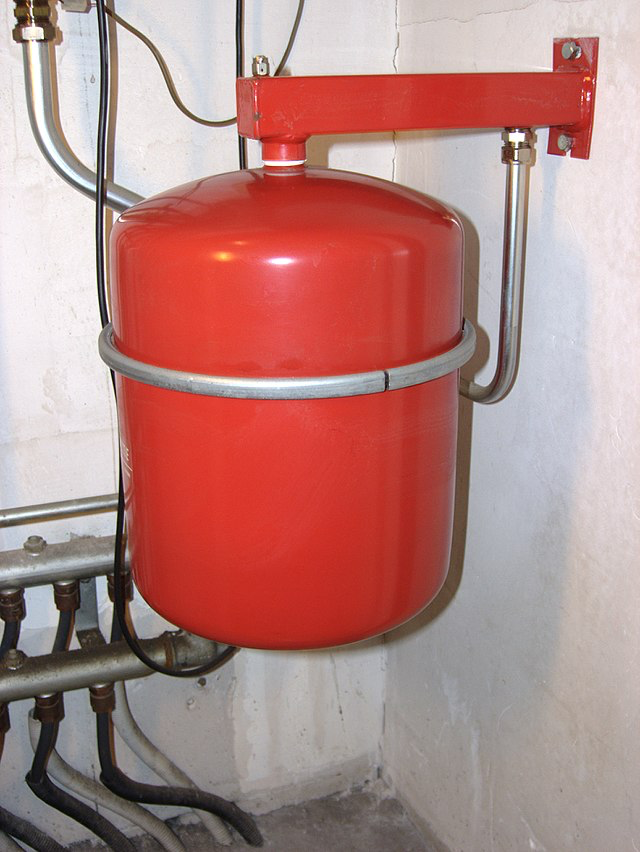 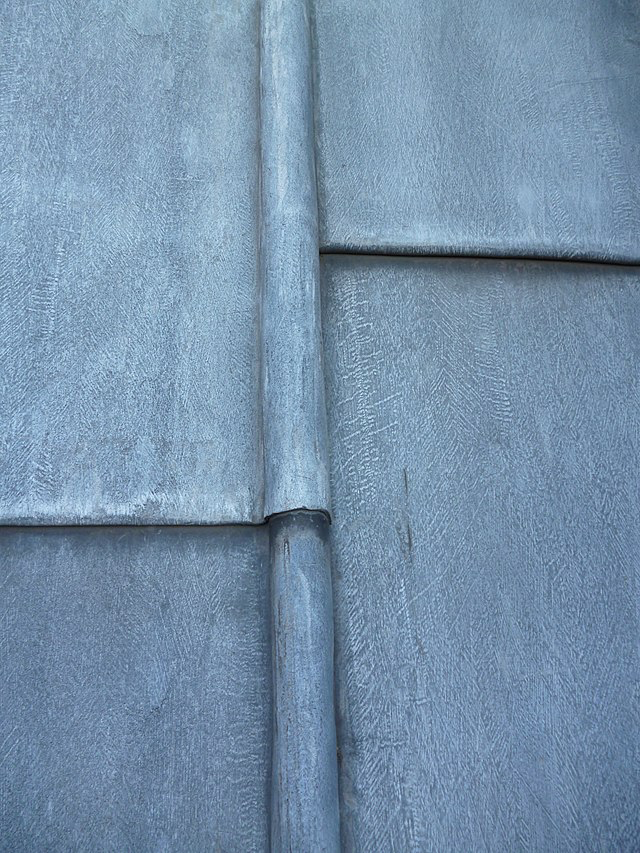 A length of lead with a specific heat capacity of 126J/kg°C is given 5000J of energy to heat it from 20°C to 250°C. What was the mass of the piece of lead?  _____________________________________________________________________________________________
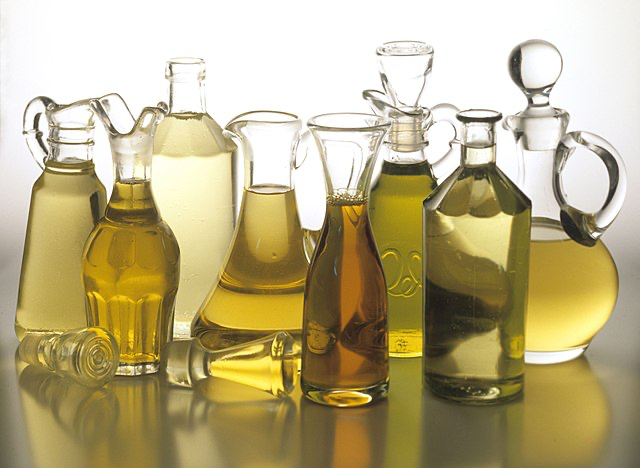 Calculate how much energy is needed to heat 2kg of cooking oil with a specific heat capacity of 2000J/kg°C from 20°C to 120°C?  ________________________________________________________________________________________________________________________              	_______________________________________
Key Vocabulary
Complete these statements:-
Specific heat capacity is the measure of the amount of ____________  _________ that is needed to raise 1kg of substance by 1_________.
A higher specific heat capacity will mean that a material requires more heat energy to raise the _______________.  Also, a larger mass of the material means that the material requires more heat energy to _________________________ the temperature.